ПРОГНОЗ развития мировой экономики, обусловленный пандемией
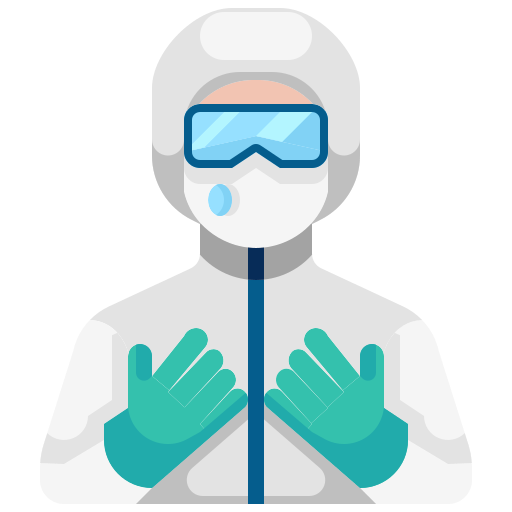 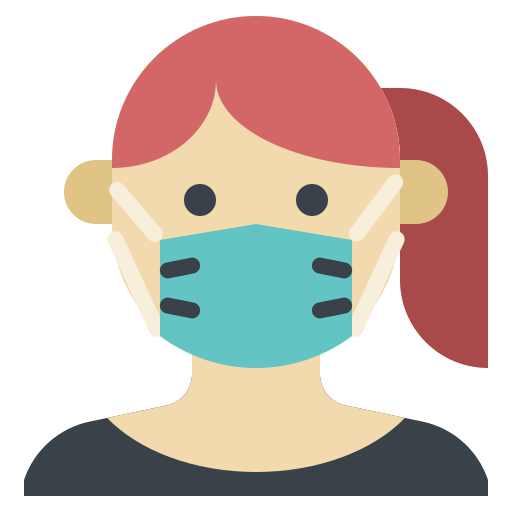 Выполнили: Бычкова Н., Попова А., Шайхаттарова Л. Э-1813
Мировой экономический кризис
2020-2021
С чего все начиналось…
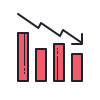 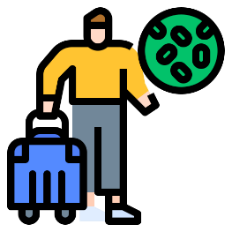 Туристический бизнес «вымирает»
Нарушение производственных цепочек
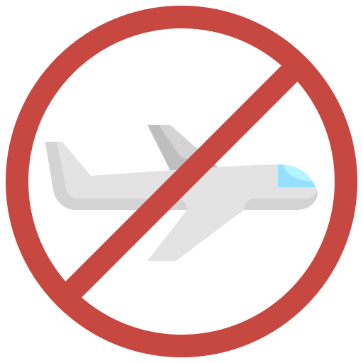 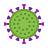 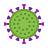 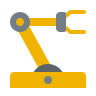 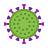 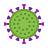 Перемещение остановлено
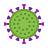 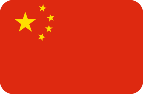 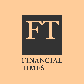 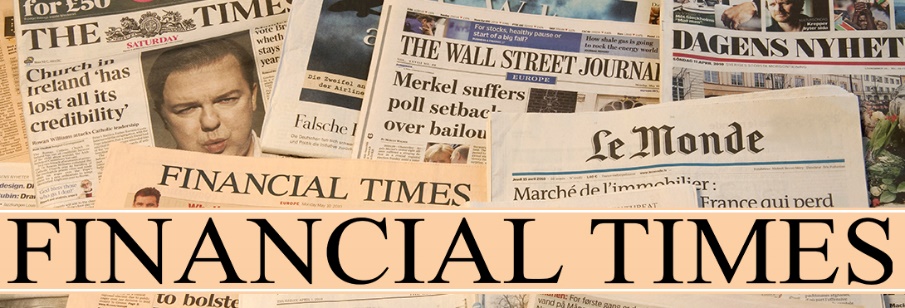 «Это самый большой кризис, с которым мир столкнулся за все десятилетия  после Второй мировой войны, и крупнейшая экономическая катастрофа со времен Великой депрессии  тридцатых годов прошлого века»
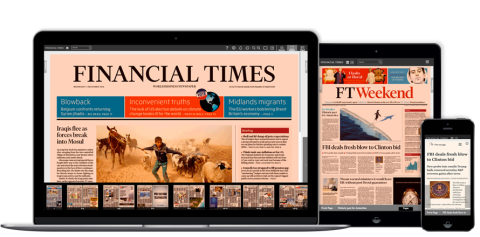 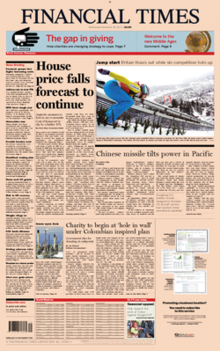 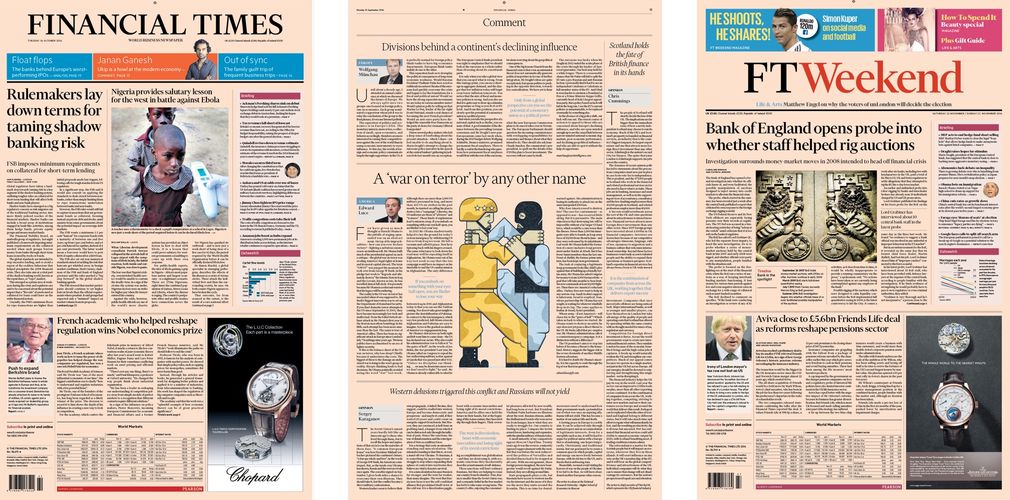 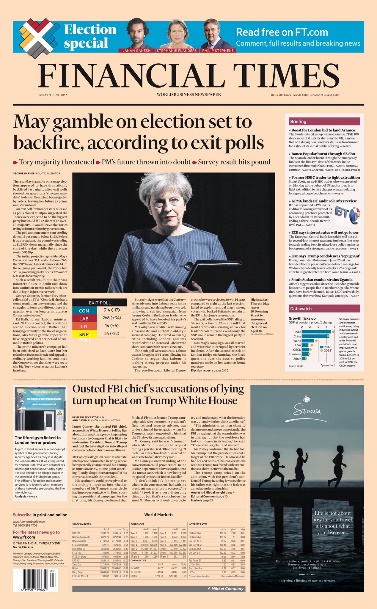 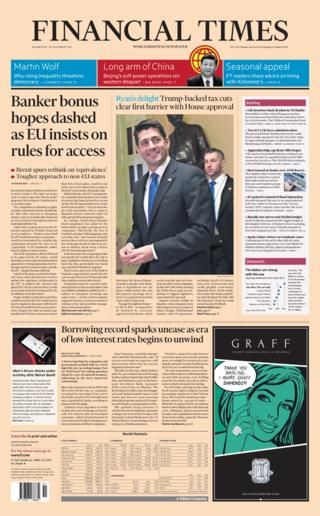 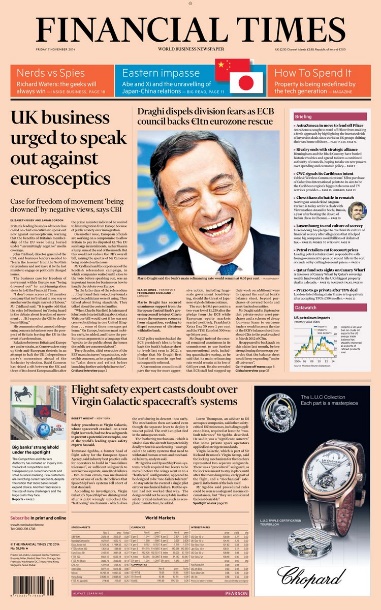 ОЖИДАНИЕ:
2,6%
Ускорение экономического роста в 2020 году
2,4%
2,5%
Ускорение Экономического роста в 2021 году
Замедление экономического роста в 2020 году
ОЖИДАНИЕ:
РЕАЛЬНОСТЬ:
ПРОГНОЗ
НА ОСЕНЬ И ЗИМУ
1
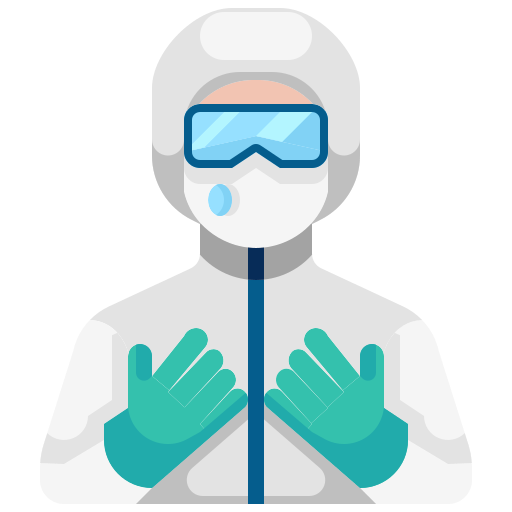 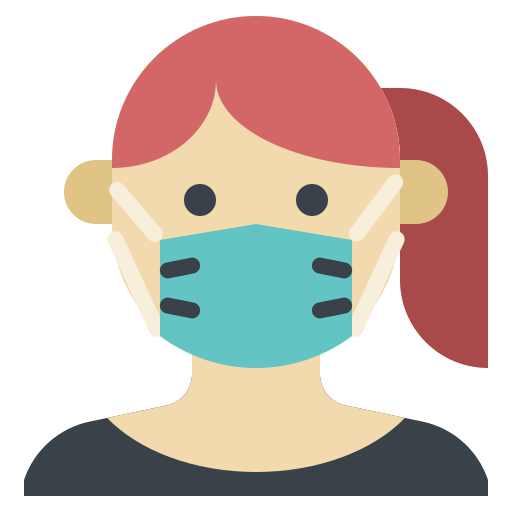 Осень-зима 2019
Весна 2020
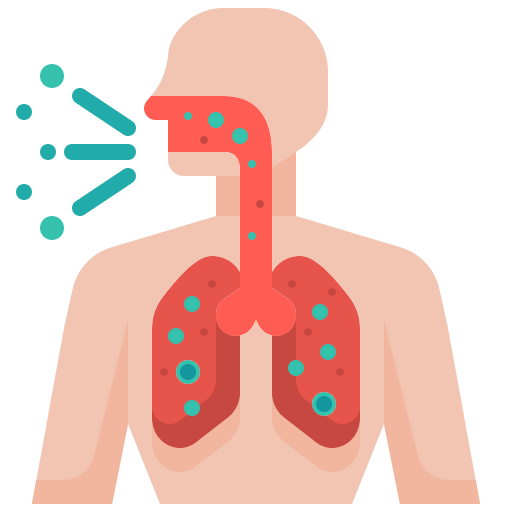 "Это исследование показывает связь между температурой и тяжестью симптомов коронавируса, но не показывает, почему это происходит. Это может быть потому, что низкая температура замедляет нормальное очищение слизи от инфицирующих вирусов в наших носовых проходах. Если этой зимой действительно прокатится волна инфекций, то это может совпасть с ежегодным сезоном гриппа, который сам по себе оказывает значительную нагрузку"
Саймон Кларк, доцент клеточной микробиологии в Университете Рединга
«История с Covid-19 очень далека от завершения, и искоренение этой болезни «технически невозможно». А это значит, что коронавирус может снова обрушиться на Британию в более холодные месяцы. Причем, именно в зимнее время вирус может распространяться еще быстрее…»
Зима близко…
ЭКОНОМИКА
2
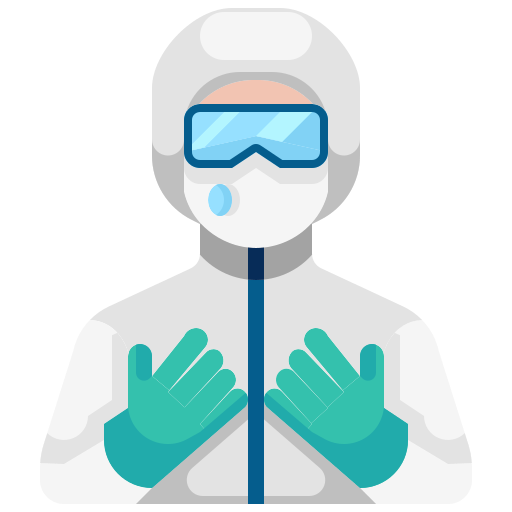 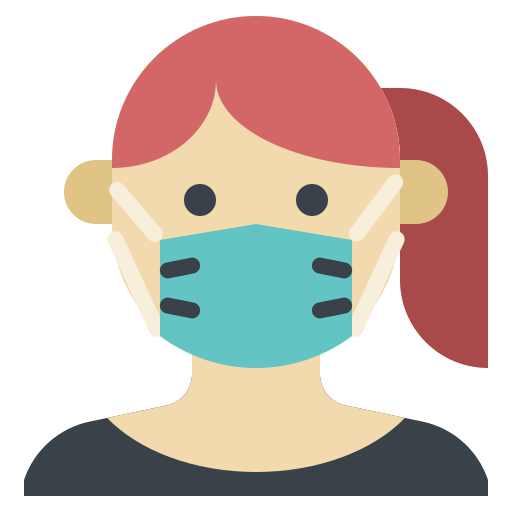 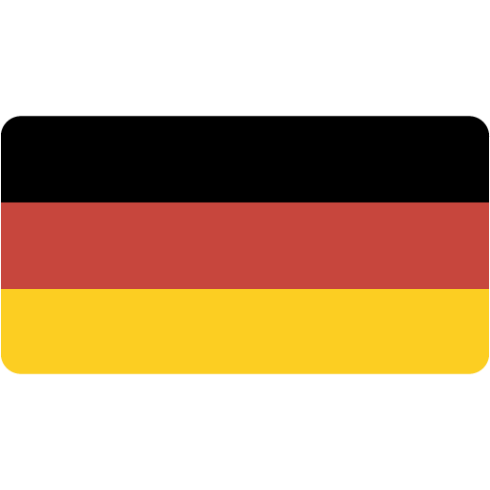 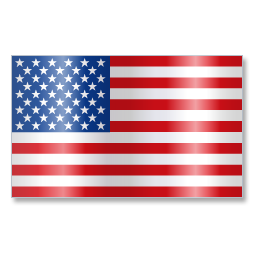 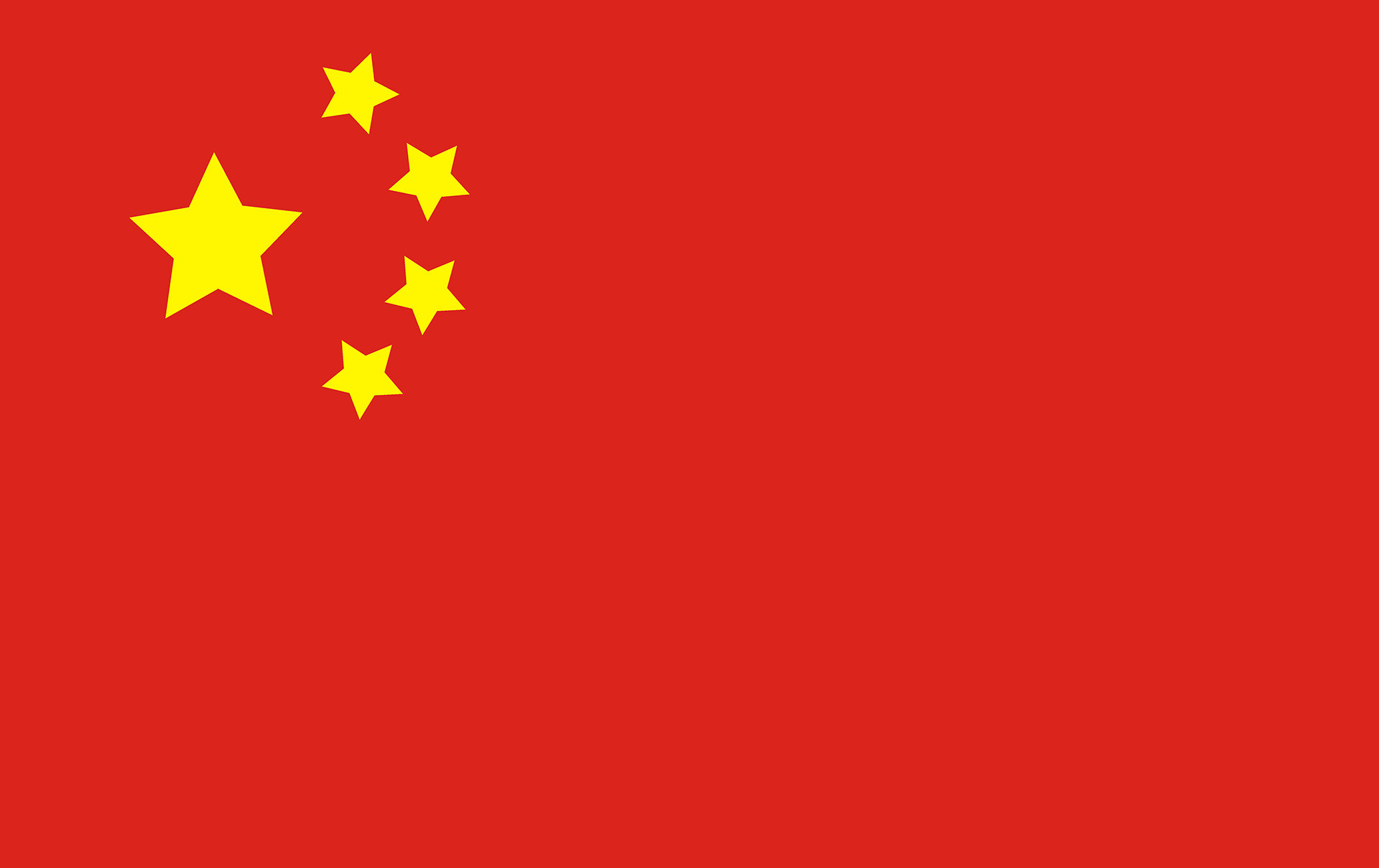 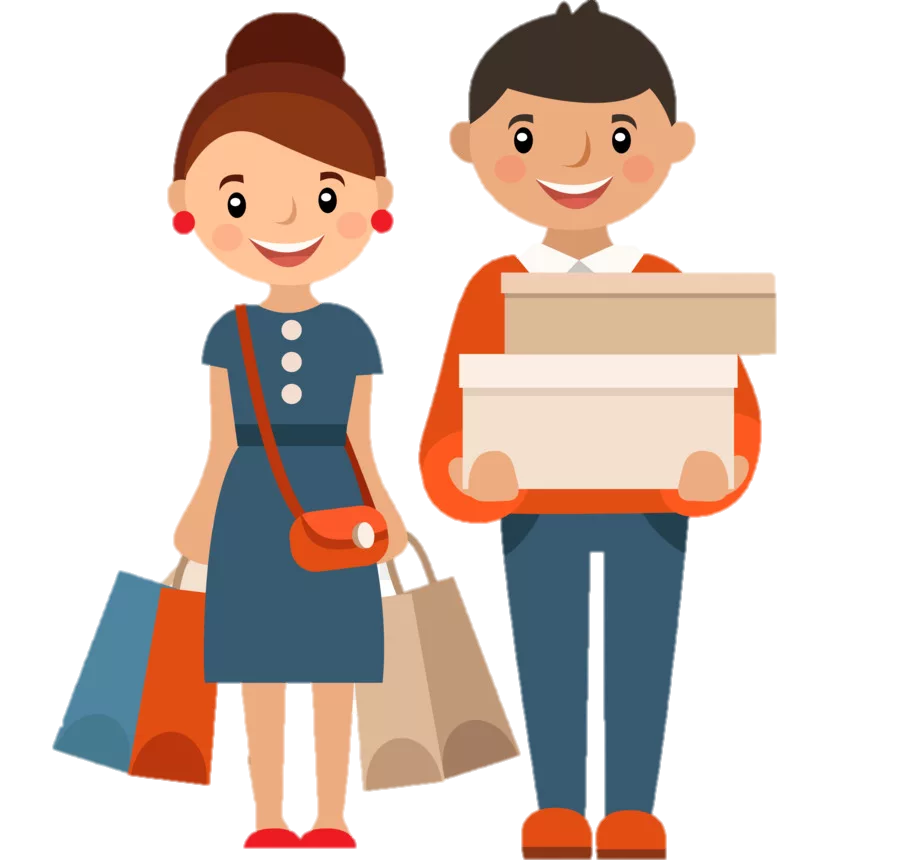 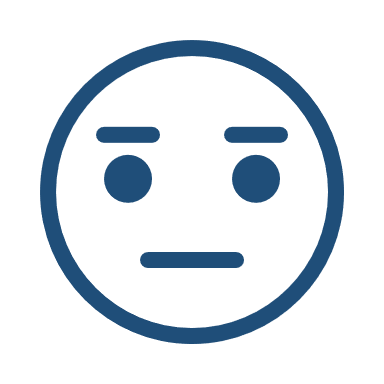 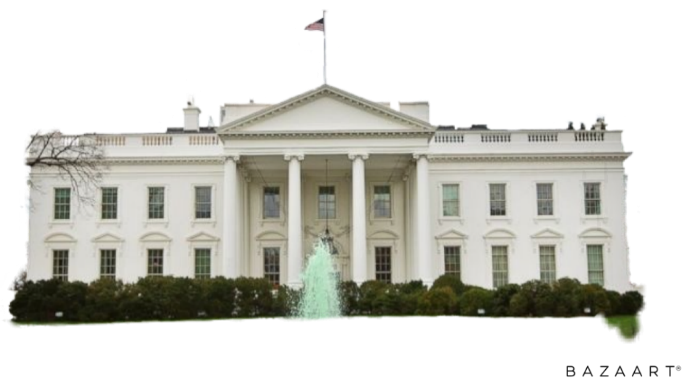 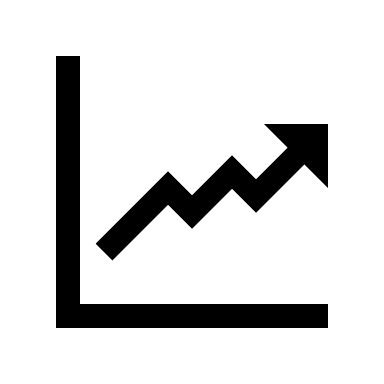 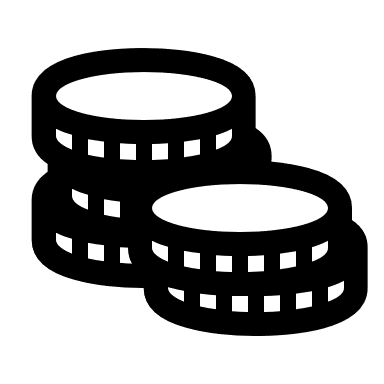 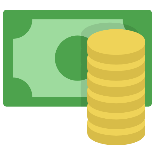 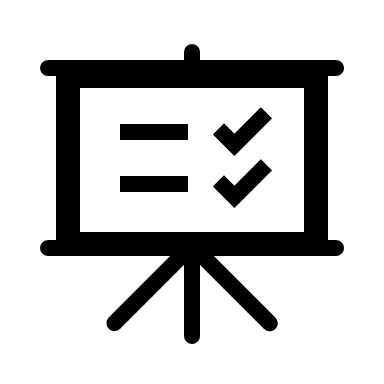 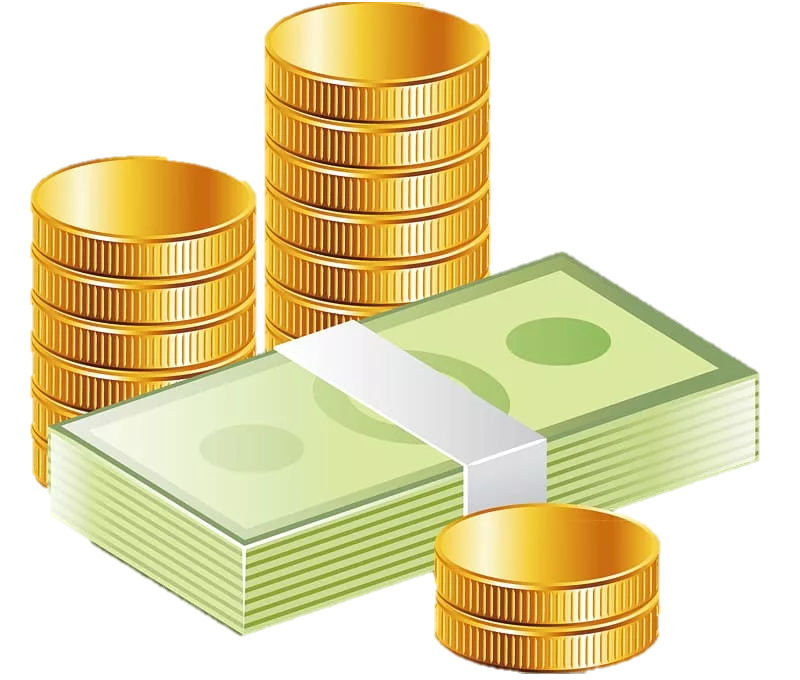 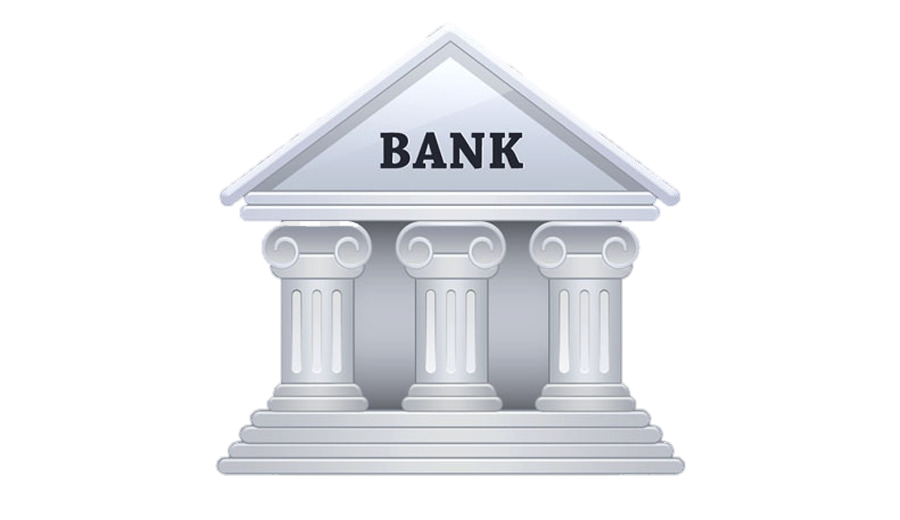 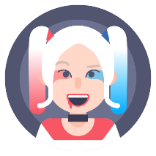 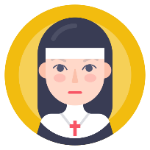 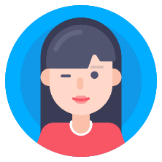 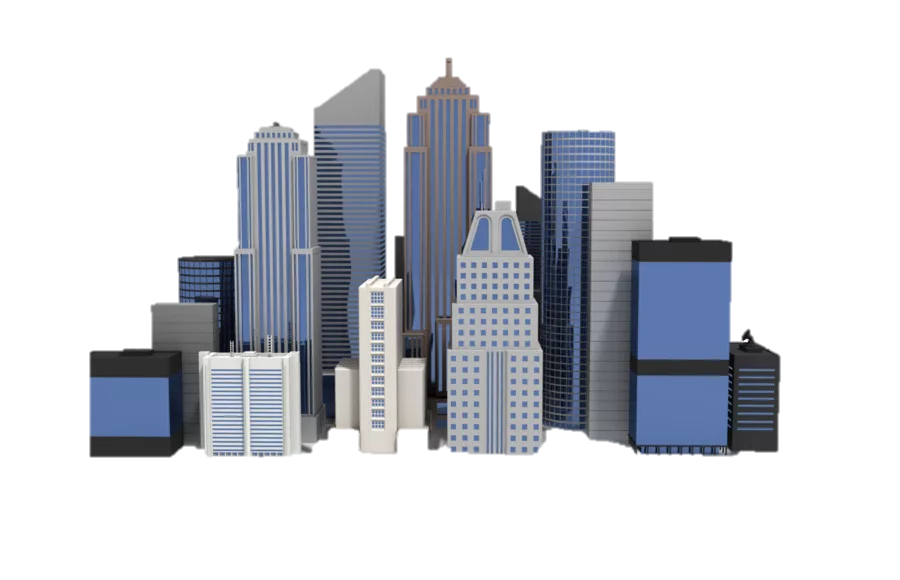 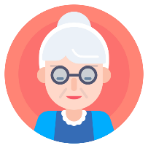 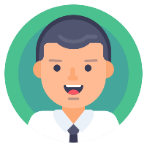 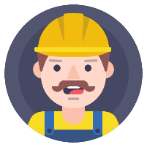 1,4 млн 
Рабочих мест
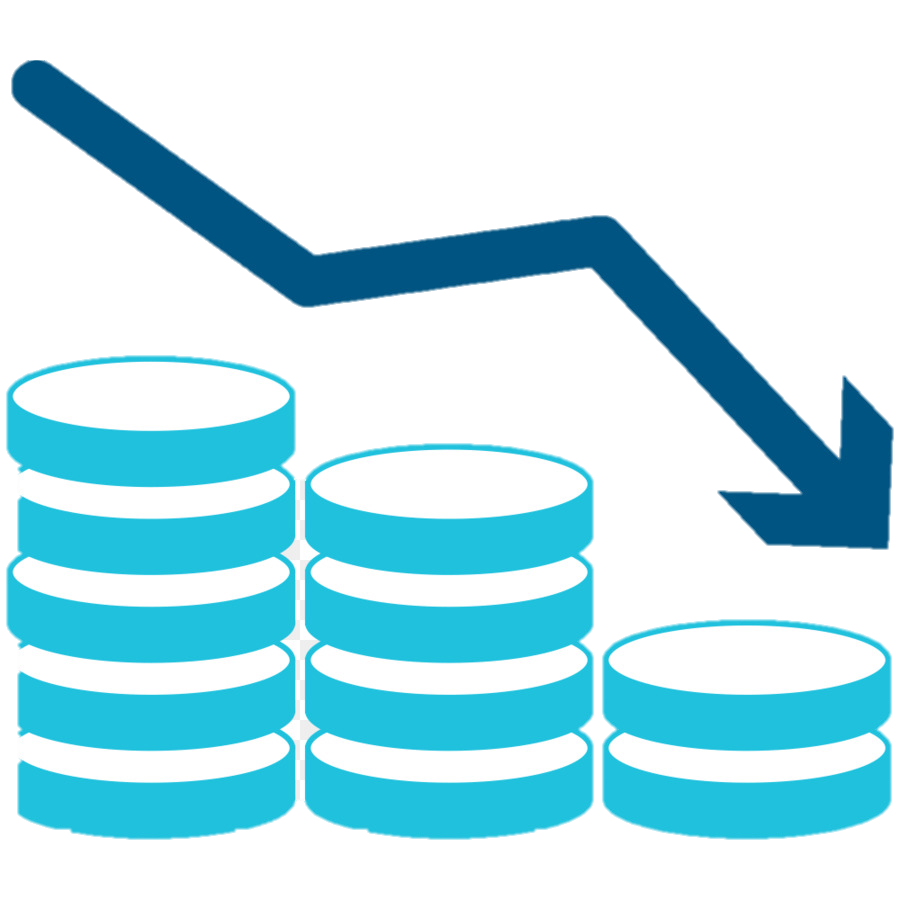 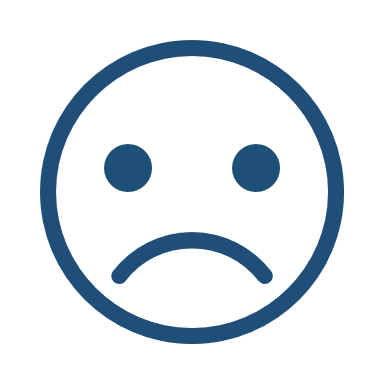 ПОЯВЛЕНИЕ УГРОЗЫ. ВТОРАЯ ВОЛНА
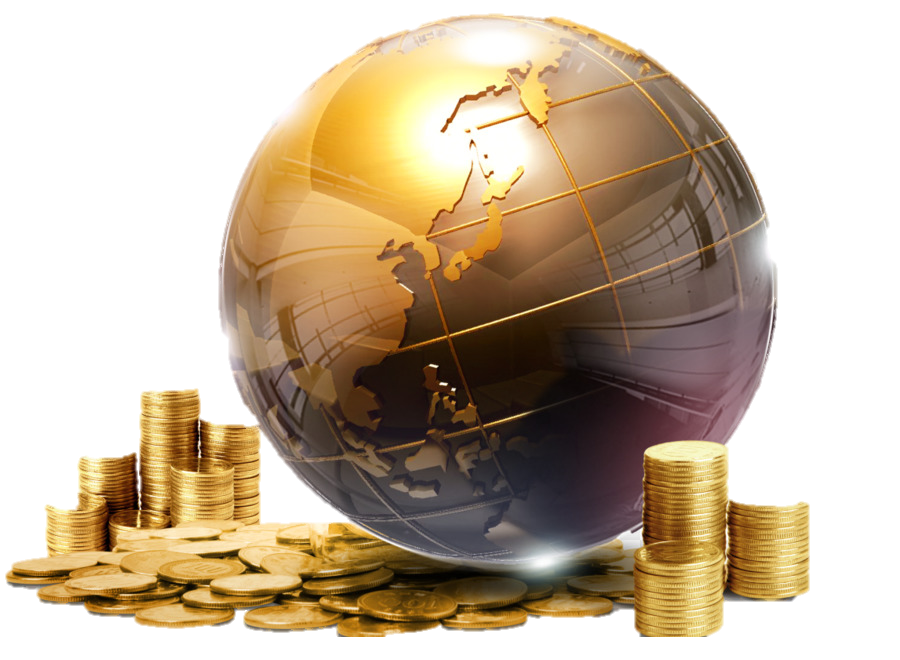 Финансовые рынки начало лихорадить. 
Американские фондовые индексы обновили локальные минимумы
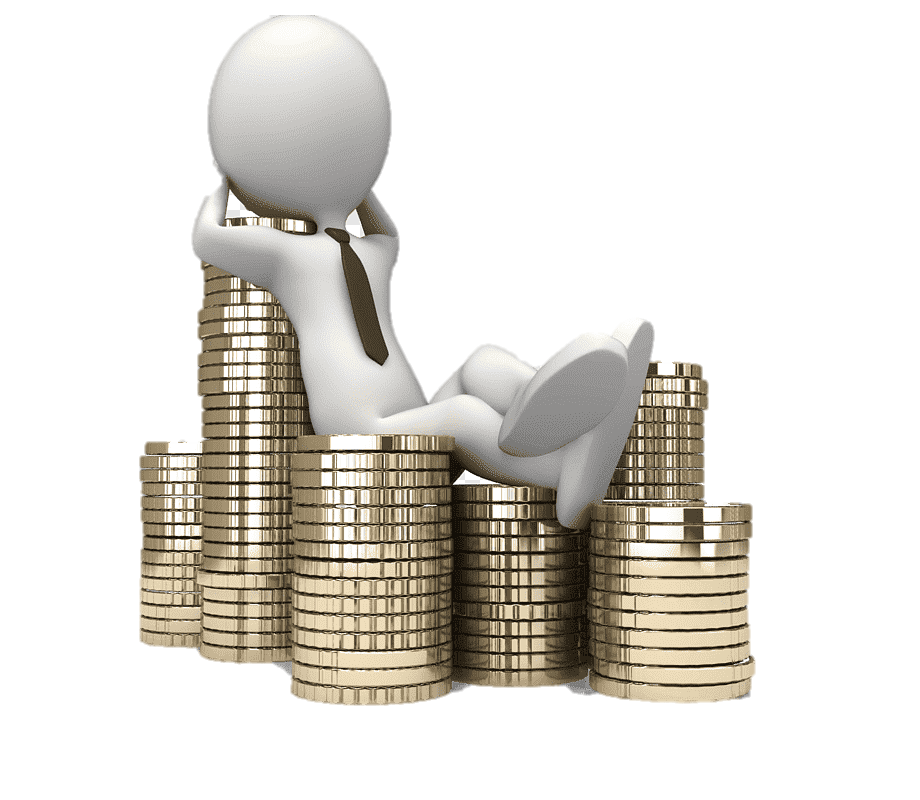 Инвесторы встревожены.
Главная опасность в ограничительных действиях властей, и отчасти в поведении потребителей
ВАКЦИНА. СПАСЕТ ЛИ ОНА ОТ КРИЗИСА?
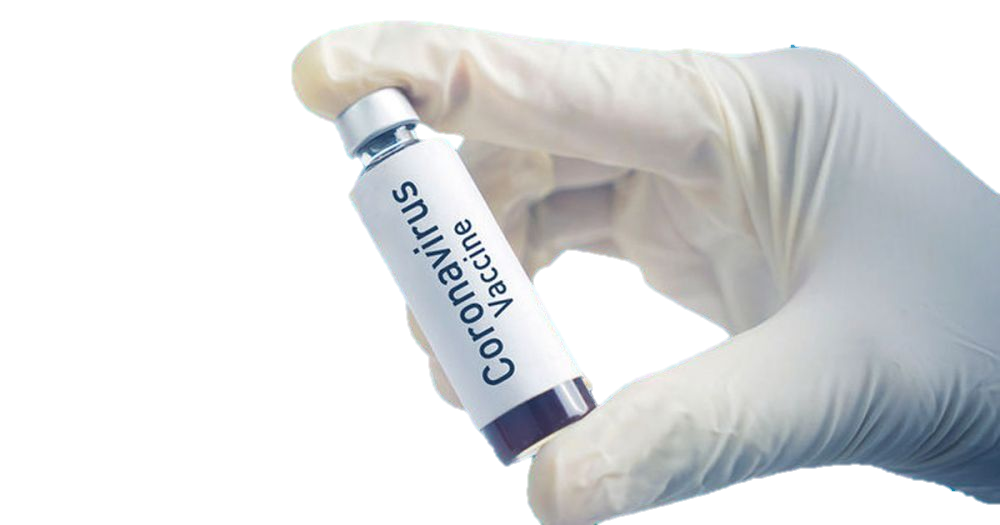 «ВСЕХ ЖИТЕЛЕЙ СТРАНЫ СМОГУТ ОБЕСПЕЧИТЬ ВАКЦИНОЙ ТОЛЬКО К АПРЕЛЮ 2021 ГОДА»
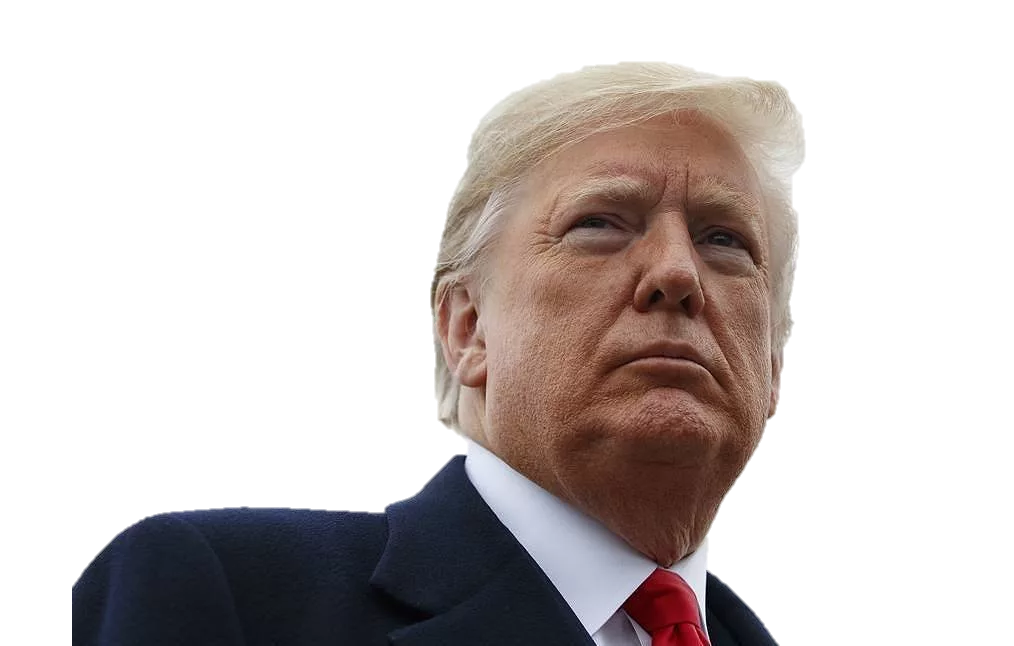 УОРРИК МАККИББИН: 
«УЩЕРБ МИРОВОЙ ЭКОНОМИКЕ В РАЗМЕРЕ ОКОЛО $35 ТРЛН»
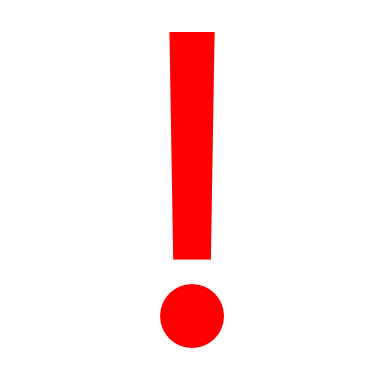 ТЕХНОЛОГИИ
3
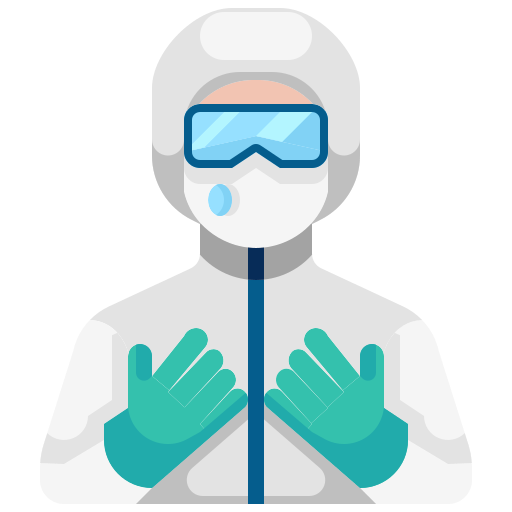 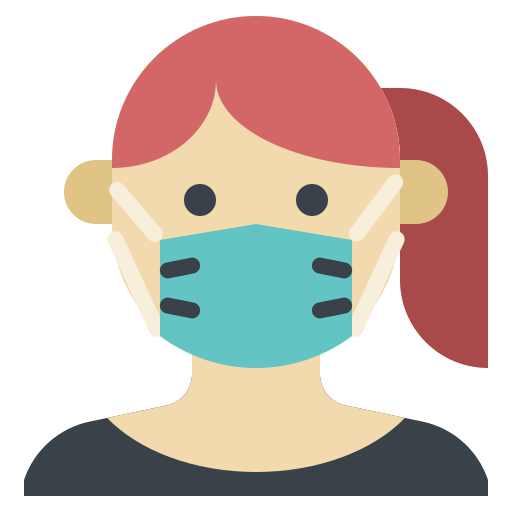 МИРОВЫЕ ТЕНДЕНЦИИ
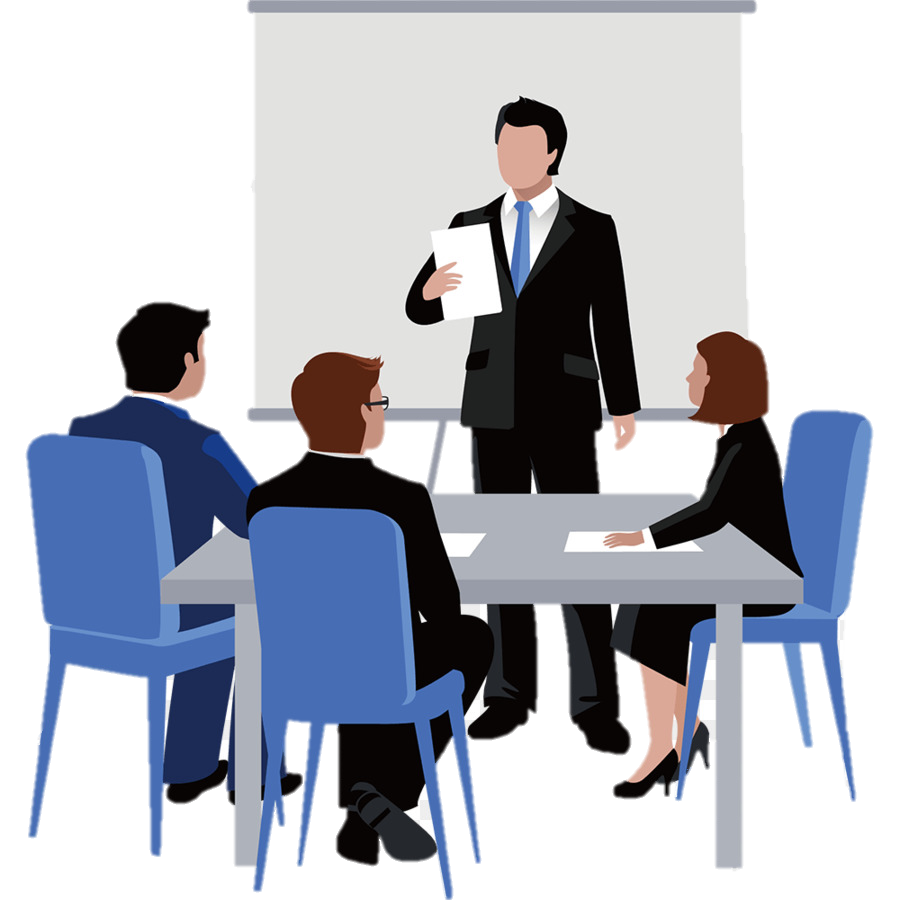 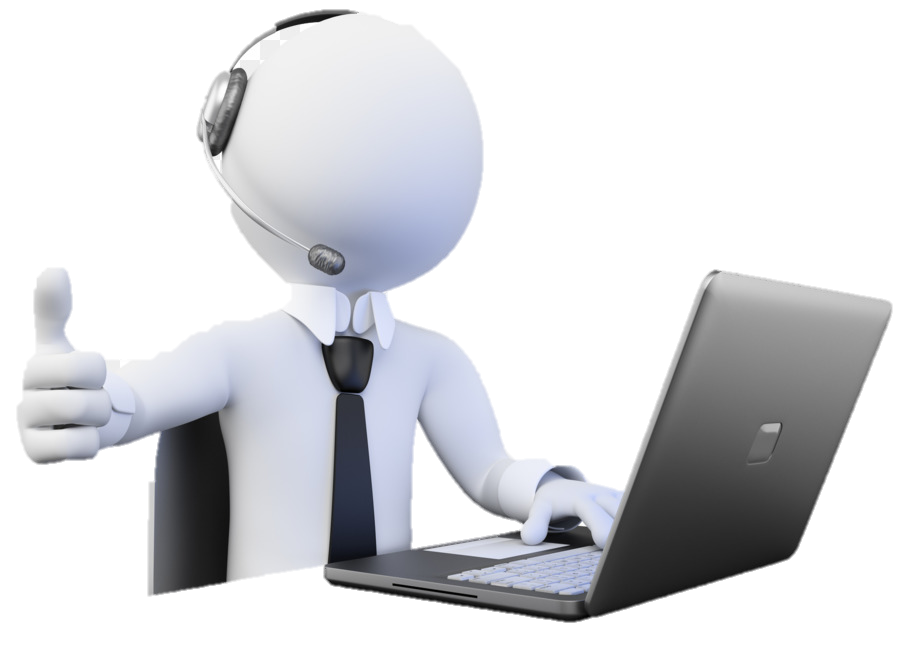 2019
2020
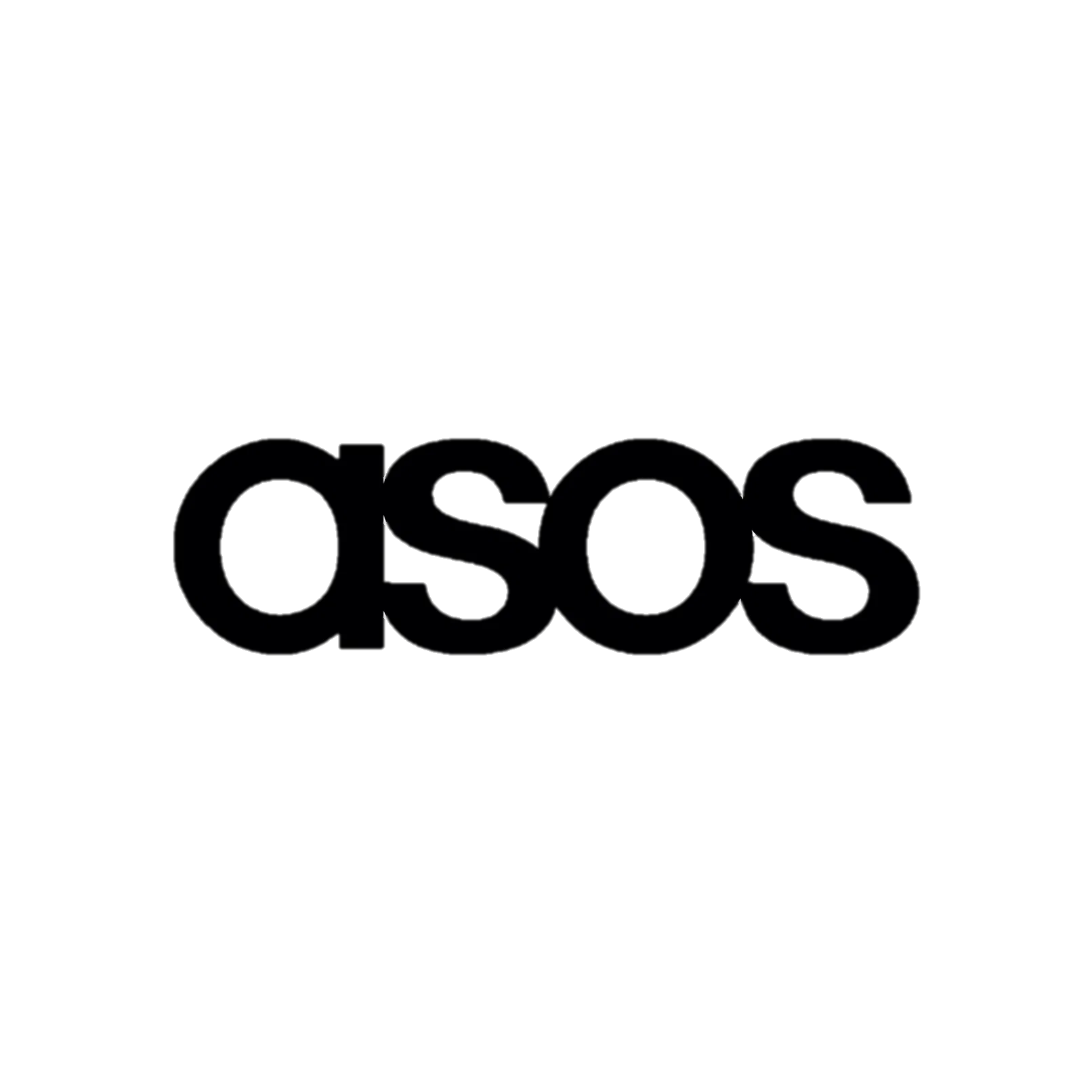 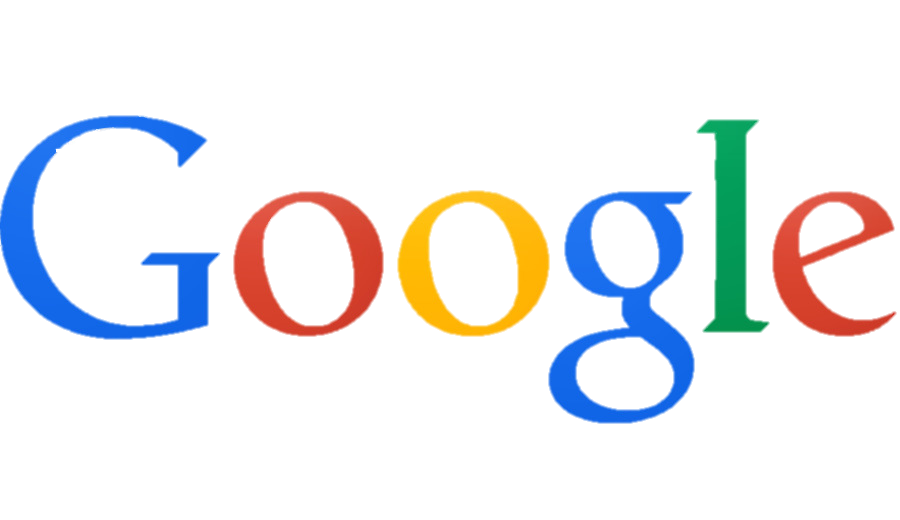 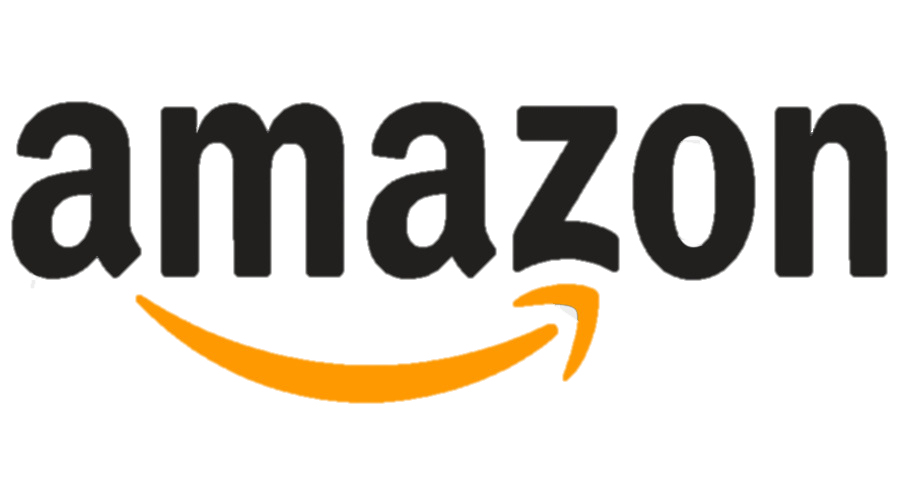 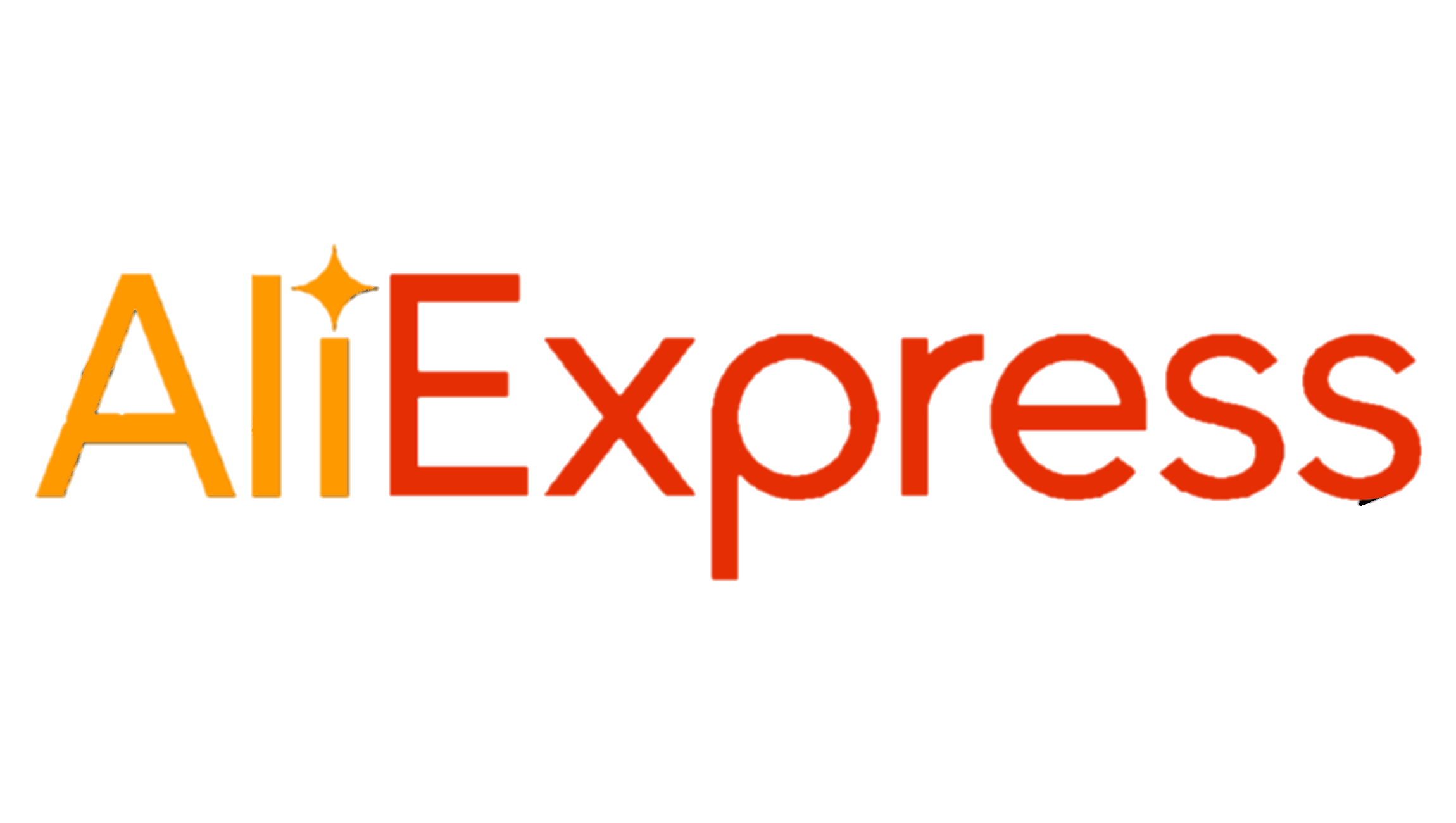 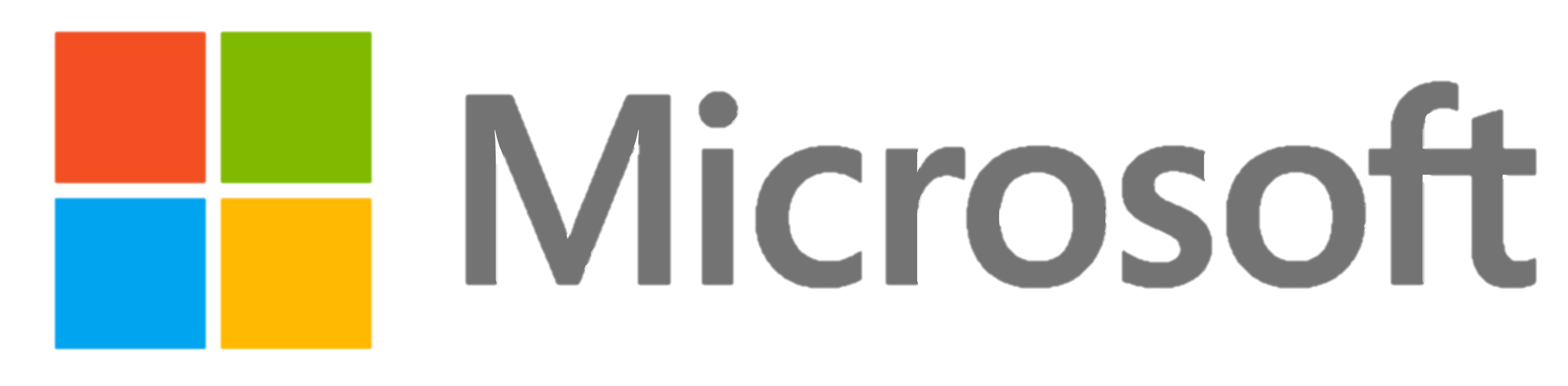 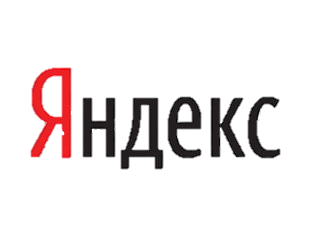 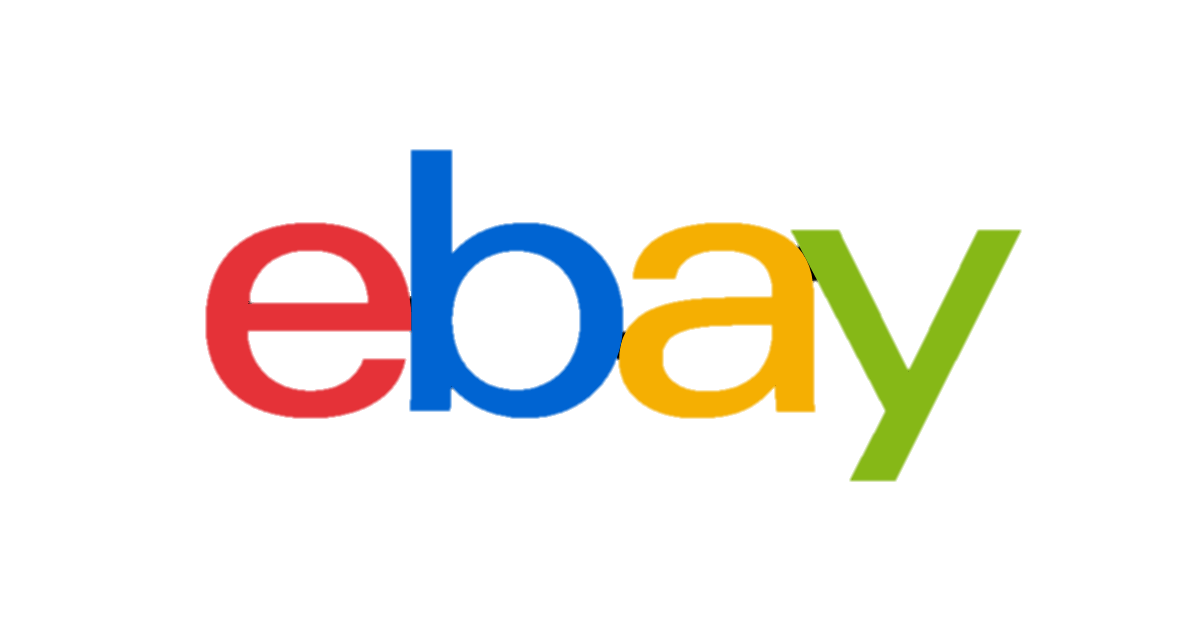 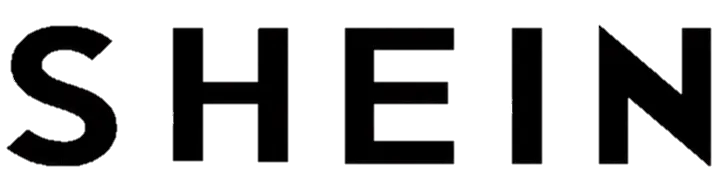 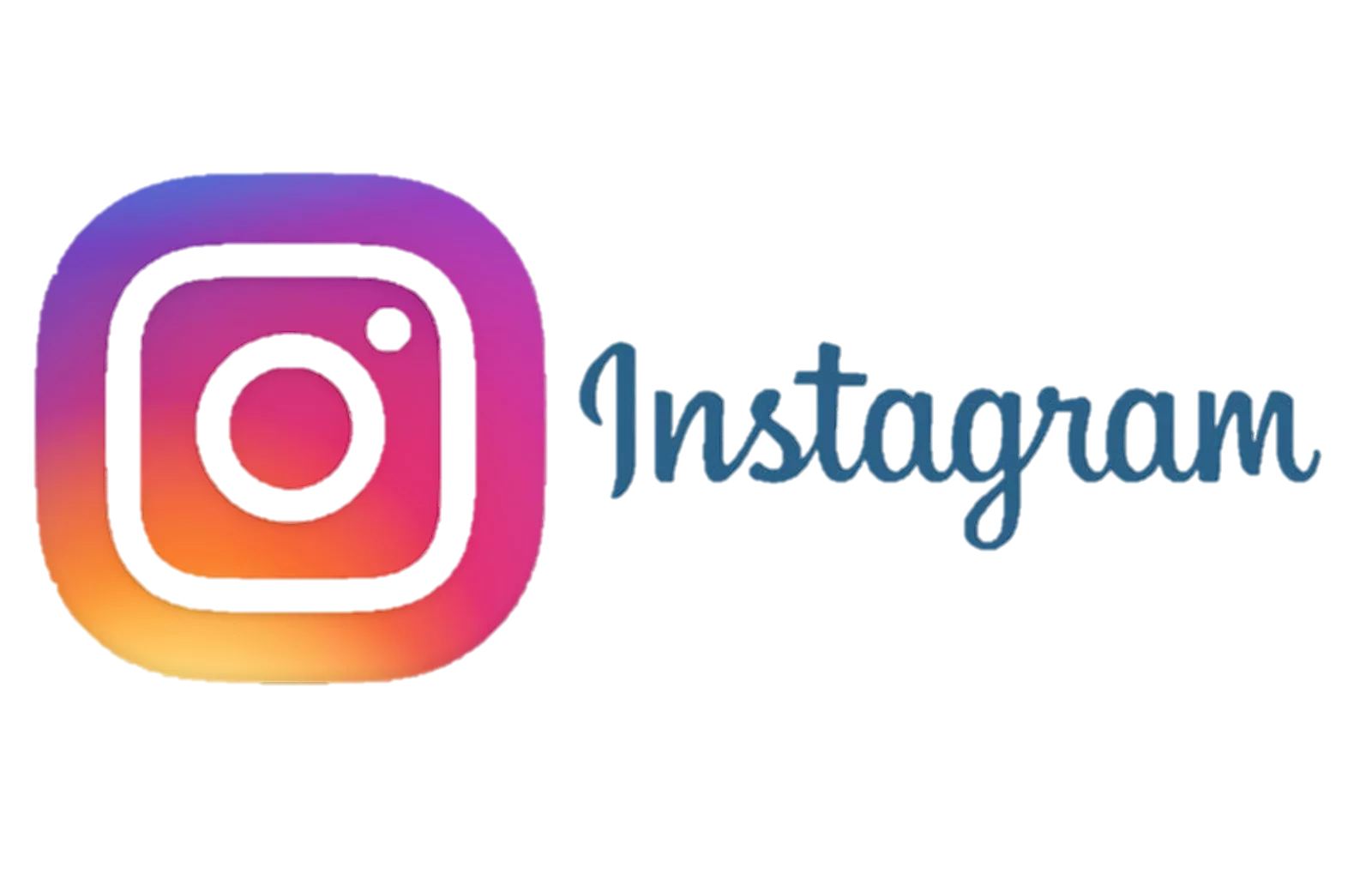 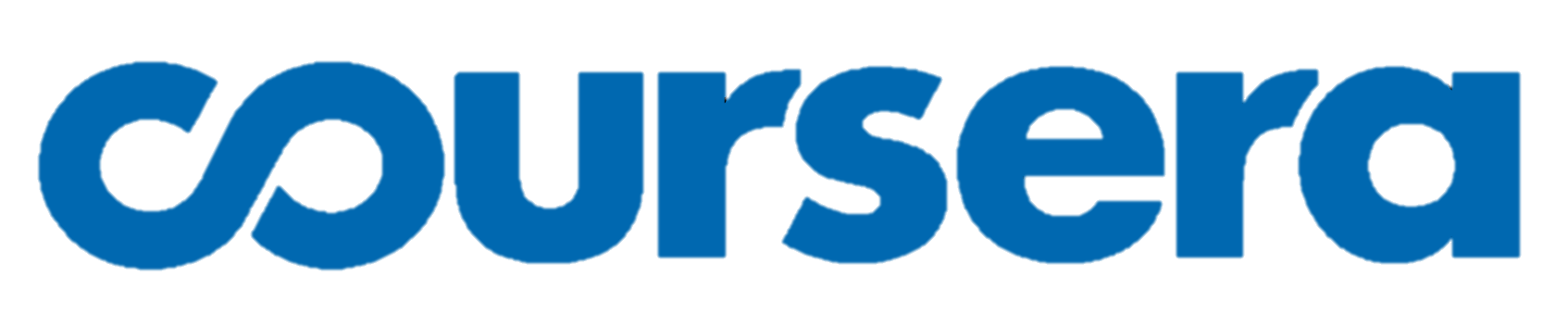 ЗАКЛЮЧЕНИЕ
4
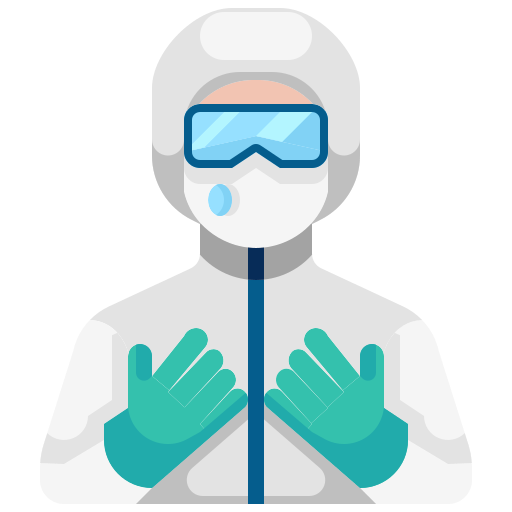 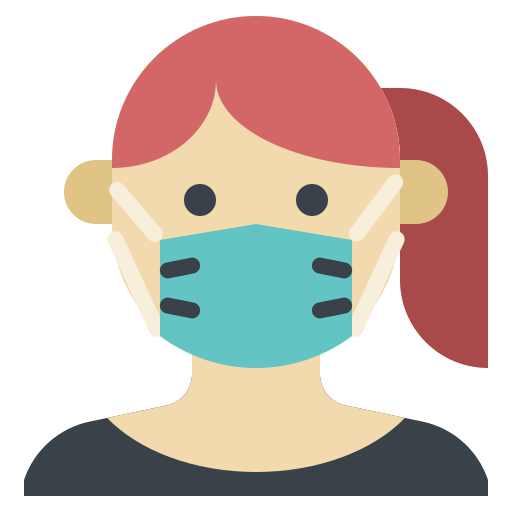 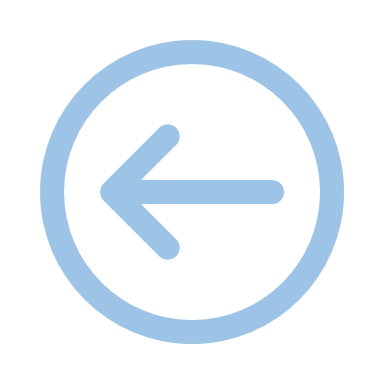 Вторая волна коронавируса пройдет спокойнее
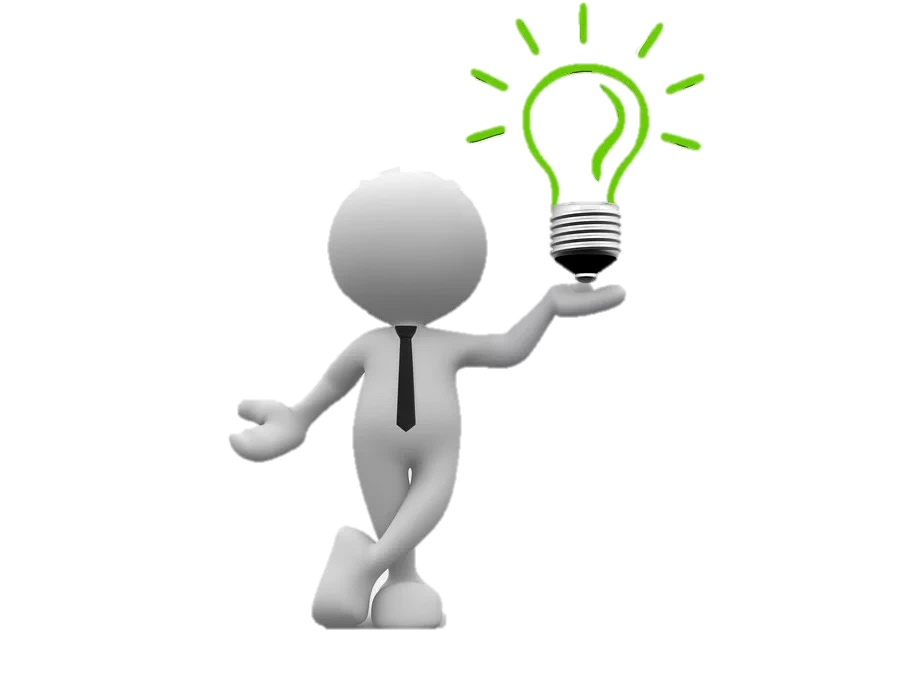 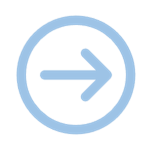 Есть высокая вероятность, что большинство населения мира переболеет ковидом
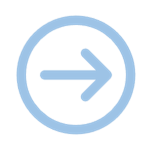 Если власти не начнут вводить запрет на работу тех или иных секторов экономики, резкого ухудшения ситуации может и не быть